L’organisation du cours
Les phases générales de la constitution d’un mémoire de master.
Les étapes de la recherche universitaire:
Les critères du choix du sujet.
Les critères du choix de l’encadrant.
Les recommandations à respecter dans la recherche documentaire.
Qu’est ce qu’une recherche universitaire (mémoire ou thèse)
Une recherche universitaire est une forme de dissertation autour d’un sujet que le chercheur prépare dans une échéance déterminée, dans le cadre d’une formation officielle dans le but d’obtenir un diplôme supérieur
Le travail est accompli selon des normes universitaires bien définies suivant une méthode de recherche claire, sous la direction d’un directeur de thèse (encadrant, promoteur) connaissant suffisamment le domaine de recherche.
Arrivant à son terme, il doit, être soutenu devant un jury dont les membres possèdent les compétences suffisantes pour l’évaluer et apprécier sa valeur scientifique.
Le mémoire ou la thèse est la trace écrite qui prouve que le candidat est « capable de mener à bien une recherche, de maitriser une technique de contribution à une avancée dans l’ordre de la connaissance, de la réflexion, de l’analyse ou de la création » (M Beaud, L’art de la thèse : 08)
Une question de recherche doit être formalisée en tenant compte  des éléments suivants :
quoi ? quel est le phénomène à étudier ?
qui ? quelle est la population-cible ou quel est le groupe visé par l’étude ?
comment? Quel(s) outil(s) ?
où ? quelle est la région d’étude ou quel est le territoire d’étude ?
pourquoi ? dans quel(s) but(s) ? quelle est la justification ?

C’est en amont de toute recherche que l’étudiant-chercheur doit initialement et impérativement se poser ces questions.
Originalité et créativité
Originalité
Une recherche est originale dans la mesure où la perspective d’analyse choisie,  le plan de recherche et la méthodologie sont propres au chercheur. Une recherche comprend,  sa méthode, ses procédures et ses moyens pratiques, son objectif, ses hypothèses de travail, ses résultats. 
C’est pourquoi l’originalité doit s’appuyer d’abord sur une très bonne connaissance de la littérature existante. Comment faire une contribution originale si nous ne connaissons pas l’état des connaissances actuelles à travers la littérature existante ?
Créativité
Elle est créative car le chercheur doit montrer que son travail est à la fois une forme de continuité des travaux antérieurs et une création dans le domaine choisi. Comment ? 
Par la mise en valeur des objectifs atteints, proposer des solutions à un ou des problèmes et ouvrir d’autres pistes de réflexion 
zellal estime qu’un un travail de recherche doit « prouver, démontrer quelque chose. Il faut dépasser la notion de simple constat, il faut découvrir ce qui ne l’a pas encore été d’où la notion de créativité et originalité » (N Zellal, Guide de méthodologie de la recherche : 16)
La forme et le contenu
Il est essentiel de noter qu’un travail de recherche est constitué d’une forme et d’un contenu :

	-La forme : quelle que soit l’importance du sujet et les objectifs atteints par le chercheur, la bonne présentation et la mise en forme du travail ne fait qu’inciter les membre du jury à sa lecture et à sa bonne considération. Un travail soigné et une forme de respect pour le lecteur et pour la recherche de façon générale, une preuve de sérieux qui influence positivement la décision finale de l’évaluateur
Le contenu
Le plus souvent un travail de recherche est articulé en 2 parties (la théorie et la pratique), ces deux parties sont différentes mais complémentaires.
	.
L’aspect théorique : il est construit à partir de sources documentaires diverses : 
	Les ouvrages, les revues, les articles, les journaux, les magazines, les thèses, les mémoires et sites internet..
	Dans cette partie le chercheur convoque la théorie et développe les concepts et les notions pour inscrire son travail dans le domaine de recherche mais surtout dans les travaux des spécialistes
L’aspect pratique :
Il s’agit d’un travail de terrain au niveau duquel la recherche doit envisager des activités pratiques, dans le but de cerner des aspects concrets de son sujet et lui permettre de constituer son corpus (les données et les matières envisagées pour l’analyse) tels que ; enquête par questionnaire, entretien, observation, enregistrement audio-visuel, message publicitaire…
Pour l’analyse des résultats, le chercheur doit utiliser des outils d’analyse : mode d’observation, grille d’analyse, type d’entretien, type de questionnaire…
Les étapes de la recherche
1. Le sujet :
Il n’est pas toujours facile d’avoir à sa disposition un sujet qui respecte les critères essentiels. De manière générale, pour mener à bien un travail de recherche, les étapes sont nombreuses et le chercheur est tenu de les connaitre suffisamment pour 3 raison : 
Gagner du temps. 
Mieux s’organiser.
Mener sa recherche selon les normes.
Différence entre sujet et thème  
	Il est utile de ne pas confondre sujet et thème. En réalité le thème est plus vaste que le sujet, « et c’est dans le thème que s’opère le découpage du sujet. Le sujet c’est quelque chose de plus précis que le thème » (Zellal : 21) 
Thème : le lexique. 
Sujet : création lexicale dans la presse algérienne : cas du journal Liberté 
Thème  : contact de langues
Sujet:  Analyse sociolinguistique des discussions vendeur/ acheteur au sein du centre commercial de Mila. 
Thème: Le parler des jeunes
Sujet n°01: Analyse du l'argot des jeunes de la banlieue (x)
Sujet n°02: Analyse du verlan chez les rappeurs…..
Thème: la communication électronique
Sujet n°01 : Analyse de l’expression de la politesse dans les discussion facebook
Sujet n°02: Analyse du langage SMS chez les étudiants du département de français
Sujet n°03: Analyse des pseudonymes des adhérents de la page facebook : Centre Universitaire Abedelhafid Boussouf-Mila
La recherche universitaire
Toute recherche est censée avoir un sujet précis, une problématique, une méthode et un plan. 
Tous ces éléments doivent être explicités par l'étudiant au début de son travail.
Dans la pratique, la recherche peut prendre plusieurs formes. Elle peut consister en :
• L'analyse d'un phénomène ancien ou nouveau.
• L'interprétation et la critique d'une œuvre ou un texte précis.
•L'éclairement d'une problématique ancienne avec des éléments nouveaux.
• La confrontation et la comparaison de textes ou de corpus anciens et modernes.
Le travail doit être découpé de manière schématique en trois grandes phases :
1) La phase préparatoire qui permet de circonscrire un objet de recherche,                  spécifique selon le :
- Le domaine, la spécialité, la thématique, les auteurs, l’époque, contexte et de s'assurer de sa faisabilité en répertoriant notamment
Les documents disponibles, les travaux antérieurs,  l'intérêt de la recherche...
La stratégie à court et à long terme de la recherche, etc.
2) La phase de réalisation
Elle comporte l'élaboration d'un plan de travail puis d'un plan de rédaction. 
Elle commence par une analyse de l'existant avant d'élargir la recherche à ce qui est inconnu. 
Au niveau de cette phase, le jeune chercheur doit alterner les phases de documentation avec les phases de rédaction pour ne pas se trouver, en bout de course, submergé d’informations hétéroclites dont il ne sait que faire ni comment les organiser.
3) La phase finale
qui consiste à soumettre le travail au directeur pour validation et contrôle de la qualité. Elle englobe également les éventuelles demandes d'aménagement, d'approfondissement ou simplement de précision. Cette phase est couronnée par la soutenance publique et la discussion des résultats de la recherche.
Planning de travail
Pour un mémoire de recherche
• Fin octobre/ début novembre : choix d'un directeur de recherche et d'un sujet 
• Fin novembre: présentation d'un plan de travail et d'une bibliographie (générale et spécialisée).
• Décembre: présentation de l’avant-projet (comportant problématique et démarche du travail) et des fiches de lecture réalisées sur le sujet (preuves de sérieux).
• Début janvier: présentation d'un plan détaillé de rédaction et d'un échantillon d'analyse (pour avis).
• Début février : présentation de l'introduction et d'un chapitre au
moins de la rédaction (pour accord).
• Début avril : présentation de la partie théorie intégralement rédigée.
• Début mai : présentation du reste du mémoire au directeur. (partie pratique + conclusion générale).
• Début juin (ou début septembre) : dépôt du mémoire après relecture
et prise en compte des remarques du directeur de recherche.
• Fin juin (ou fin septembre) : soutenance publique.
Choix du sujet :
Cette étape est cruciale car elle représente le début effectif de la recherche surtout si le sujet est bien défini dès le début. Un sujet est jugé bon à traiter s’il répond à certains critères :
Il doit être motivant pour le chercheur et pour le directeur de recherche.
a) Les motivation  du choix du sujet
Les motivations peuvent être personnelles; elles peuvent être liées à une expérience pratique ou un vécu, une observation, un constat, . Cette partie montre comment le chercheur en est arrivé à s’interroger sur tel ou tel objet de sa recherche.
Elles peuvent être d'ordre épistémologique. C’est-à-dire qu’une lecture, un colloque, un séminaire, un cours..., peuvent, en effet, susciter un intérêt particulier pour tel ou tel sujet;
Un sujet peut être imposé par d’autres contraintes
Il doit être réaliste et réalisable : le chercheur doit s’assurer de la disponibilité des documents et des matériaux de travail éventuels ainsi que le terrain d’investigation.
Il ne doit pas être rebattu : si le sujet a fait l’objet de nombreux travaux de recherches, il est préférable de ne pas le traiter car il y a risque de faire un travail banal.
Il doit comporter suffisamment de matières pour l’analyse : il existe des sujets qui paraissent intéressants mais qui ne permettent pas une véritable étude.
Il ne doit pas être trop vaste (incernable) : il est conseillé aux chercheurs d’éviter les sujets trop vastes qui ne peuvent pas être cernés d’une manière suffisante en raison du délai de la recherche.  
Ex : 
 Contact de langues dans la société algérienne
 Les messages publicitaires des opérateurs de téléphonie mobile en Algérie
1.1 La formulation du sujet
Le sujet doit être énoncé de façon claire simple et précise, on conseille aux chercheurs d’éviter les sujets mal-formulés, trop longs, et ambigus.
Exemple d’un sujet mal-formulé: 
	« étude des langues que les locuteurs algériens utilisent, notamment dans la wilaya de Mila »
Un bon sujet est formulé le plus souvent en une ou deux phrases déclaratives de manière à représenter explicitement et intelligemment  son contenu.
Exemple :
- Les pratiques langagières milévienne.
- Les pratiques langagière chez les locuteurs miléviens
Les titres descriptifs
	Indiquent les phénomènes, les objets de recherche, mais aucune information sur la problématique , ni sur les résultats d’analyse (cela se fait beaucoup en droit ou en  histoire).
	« Les compétences scripturales chez les jeunes internautes à l’ère du numérique ».
Les titres de mémoire qui précisent la problématique
Ils sont formulés sous forme de question en lien avec votre  problématique.
	« L’écriture électronique : quel impact sur la langue? ».
Les titres affirmatifs
Ils énoncent à l’avance le résultat de l’étude . Vous prenez alors position directement dans le titre du mémoire
«L’impact négatif de l’écriture électronique sur la qualité d’écriture des adolescents ».
2. L’encadrant (maître de mémoire/ promoteur de mémoire/ directeur de mémoire)2.1 . Le choix du promoteur :
Le choix de l’encadrant et aussi important que celui du sujet de mémoire. En effet, le chercheur n’a pas toute la liberté et ne cerne pas toutes les données pour le faire. Dans certain cas, le promoteur est désigné par l’administration. Dans d’autres, le choix se fait dans la contrainte car soit le chercheur ne connait pas de professeurs, soit il n’y a pas de professeurs disponibles.
De façon général, le directeur de recherche doit être :
Compétent dans le domaine de recherche choisi.
Disponible dès qu’on le sollicite pour des entrevues, des conseils, des orientations, des lectures, des propositions…
2.2.  Le rôle du promoteur,
A. Sur le plan scientifique 
Le chercheur est tenu de négocier l’ensemble du travail avec son directeur de mémoire, c’est lui qui approuve ou refuse ce qui se fait ou doit se faire du début jusqu'à la fin. L’étudiant doit incessamment demander l’avis de son encadrant et lui soumettre tout ce qu’il envisage de faire. L’encadrant est à la fois le collaborateur et le guide qui assure le suivi et l’aide. Son rôle consiste à écouter, discuter, questionner, orienter,  évaluer et aider l’étudiant à résoudre les problèmes rencontrés.
B- Sur le plan administratif
Le promoteur de la recherche a également un rôle à jouer, notamment en ce qui concerne les inscriptions et les réinscriptions de l’étudiant qu’il dirige. D’autre part, il participe aux démarches administratives pour la programmation des soutenances et la désignation des membres de jury.
La recherche documentaire :
La recherche documentaire est une démarche importante dans un travail scientifique. Elle consiste à identifier, collecter et traiter des informations sur un sujet donné, en s’appuyant sur des sources fiables .
Après avoir délimité le sujet de recherche et défini les objectifs , il faut choisir les meilleures sources d'information pour effectuer la recherche documentaire. 
Au niveau de cette phase le chercheur doit : 
 Consulter des supports de documentation : ouvrages, articles de revues, thèses, etc. ( Consultez le groupe facebook  « on ne peut pas vivre sans la sociolinguistique).
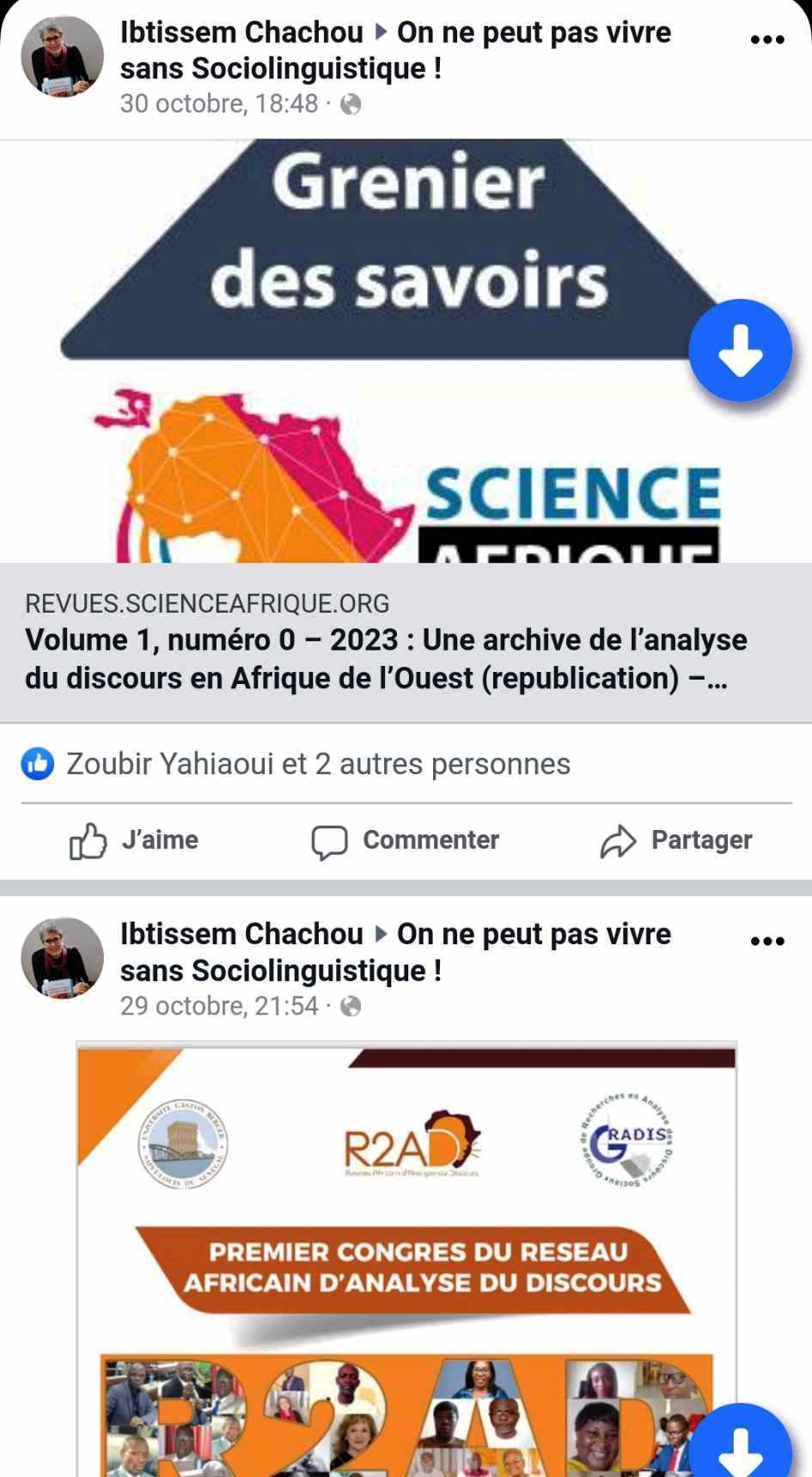 Interroger les ressources d’information: catalogues de bibliothèque, bases de données, moteur de recherche du Web, Google, Yahoo,  la BDLP-Internationale (La Base de données lexicographiques) panfrancophone. Disponible sur: http://www.bdlp.org/
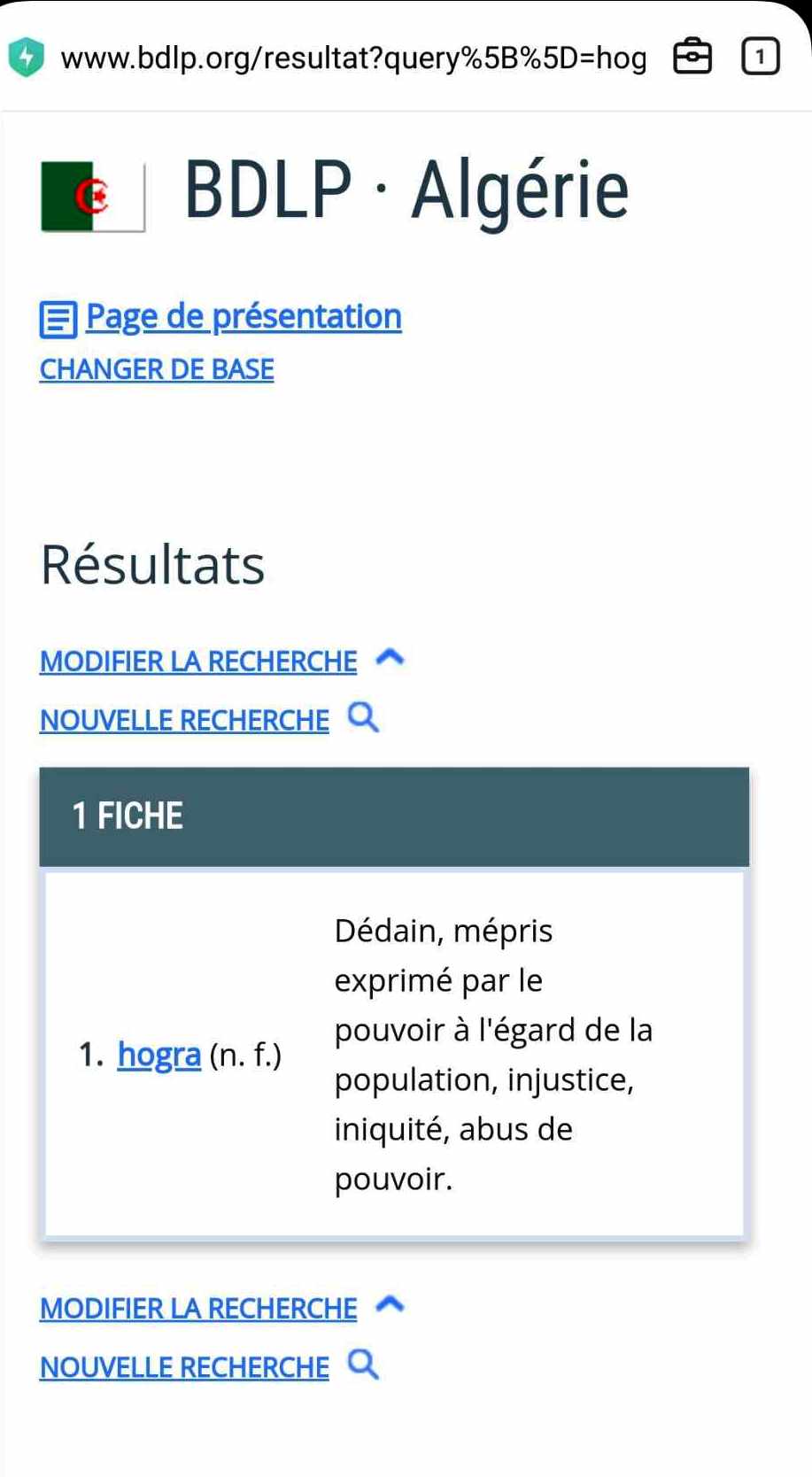 Les étapes d’une recherche documentaire
La recherche documentaire implique généralement les étapes suivantes : 

	1. Définir l'objectif : Identifiez clairement l'objectif de votre recherche documentaire. Quel est le sujet que vous souhaitez explorer ou la question à laquelle vous voulez répondre ?

	2. Identifier les mots-clés : Sélectionnez des mots-clés pertinents liés à votre sujet. Ces mots-clés seront utilisés pour rechercher des documents. 

	3. Rechercher des sources : Utilisez des bibliothèques, des bases de données en ligne, des moteurs de recherche, des catalogues, etc., pour trouver des sources documentaires telles que des livres, des articles, des rapports, des sites web, etc.
 
	4. Évaluer les sources : Évaluez la qualité, la crédibilité et la pertinence des sources que vous avez trouvées. Assurez-vous qu'elles sont fiables et appropriées pour votre recherche.
 
	5. Organiser l'information : Prenez des notes, résumez les informations pertinentes et organisez-les de manière à faciliter la rédaction de votre travail.
Ordonner et classer la documentation collectée.

Multiplier les "explorations" des sources de première main (bibliothèques, archives publics et privés, entretiens,...).

Repérez 5 à 8 livres ou articles qu’il faudrait s’en procurer, et les lire impérativement.

Evitez la gloutonnerie livresque et faites régulièrement des fiches de lecture. Dégager l’essentiel de l’inutile ou du secondaire.

Citer les sources : Assurez-vous de citer correctement toutes les sources que vous utilisez dans votre travail en suivant un style de citation approprié (comme APA, MLA, Chicago, etc.). inscrire les références des documents utilisés; de façon méthodique et précise. (notamment pour les sites internet)

Repérer absolument  2 ou 3 spécialistes, personnages clés, témoins, enseignants pour les écouter, les questionner ou les consulter pour d’éventuelles  informations…

Prendre contact également avec les sources d’information que vous allez utilisez dans la partie théorique notamment les chiffres et les statistique.

A partir de là, on peut lire très vite un nombre élevé de documents et faire le tour de la littérature existante sur sujet en ciblant uniquement ce qui est essentiel pour la recherche .
La formulation de la problématique :
Elle est considérée comme étant une composante essentielle de la recherche, la problématique doit être rédigée de façon claire et cohérente, et le chercheur doit :
Faire de l’état de l’art de du sujet ou de la problématique 
Élaborer l’état de lieux sur le sujet 
 Présenter les motivations ou les raisons du choix du sujet;
 Formuler une série de questions; 
Formuler les hypothèses de recherche; 
Expliquer la démarche du travail .
Note : lorsqu’il s’agit de la rédaction d’un avant projet, il est utile de joindre une bibliographie sélective.
Pourquoi faire l’état des lieux du sujet ?
Pour éviter de tomber dans une compilation théorique
Pour éviter de tomber dans le trop de définitions .
Pour éviter de tomber dans le remplissage et donc dans le plagiat
C’est un travail de lecture, de relecture et d’écriture (synthèse). 
L’état de l’art nécessite une phase de documentation, les lectures doit être ciblée et sélectives en rapport avec le sujet 
L‘état de l’art permet de situer notre sujet par rapport à l’existant (valoriser votre problématique)
L’état de l’art/de lieux
L’état de l’art consiste à établir l’état des connaissances sur le sujet ou sur la problématique 
Il consiste à faire une recherche conceptuelle dans un premier temps autour du sujet ou d’un aspect d’un sujet ou d’une question.
Dans cette partie on cite les ouvrages clés, les grandes théoriques et les concepts que nous mobiliserons pour l’analyse du corpus.
La deuxième partie de l’état de l’art doit se faire à partir des travaux antérieurs sur le sujet qui eux même se sont appuyés sur ces notions et théories 
L’état de l’art permet d’inscrire la recherche dans un champ disciplinaire, une tradition de recherche, un cadre théorique bien précis et de nous situer par rapport à l’existant.
La synthèse documentaire n’est pas un travail de compilation théorique, elle se base en effet sur une lecture analytique pour repérer  (peut être ! ) les limites et les lacunes dans les théories et les travaux antérieurs, ce qui pourrait justifier l’intérêt  de votre recherche, sa pertinence, son originalité 
 
 L’état de l’art est un travail de conception (documentation, et exploitation des ressources) et de rédaction (synthèse théorique )
3. Synthèse et rédaction
2. Analyse critique
1 Recherche bibliographique
Comment élaborer un état de l'art ?
Rassembler une large gamme de sources, y compris des articles scientifiques, des thèses, et des conférences pertinentes. Utiliser des mots-clés spécifiques au sujet pour maximiser la pertinence des résultats
Collecte de documents
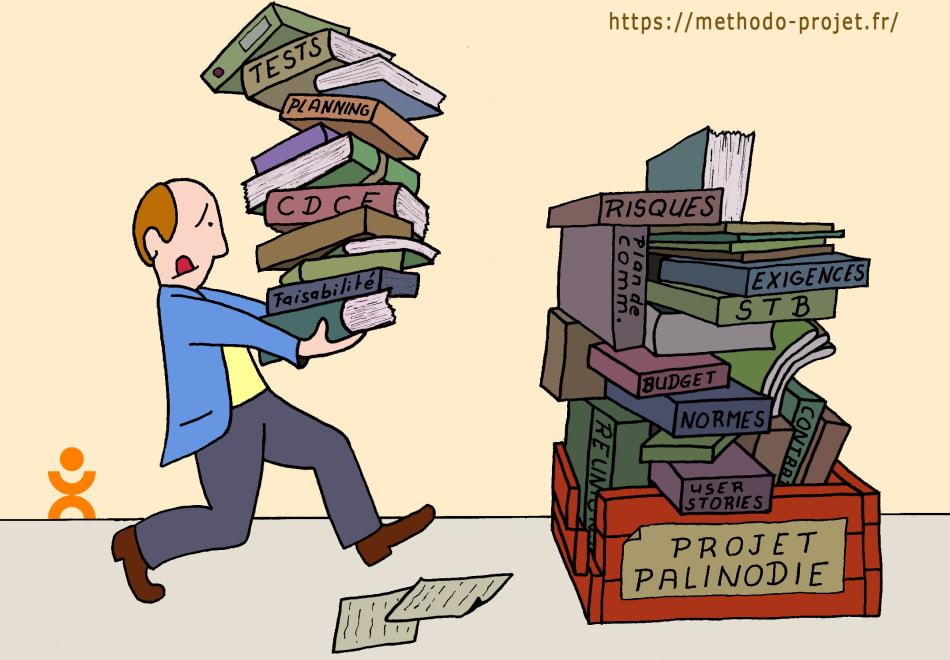 1 Recherche bibliographique
Classer les documents selon leur pertinence et leur contribution au sujet étudié.
Organisation des informations
Analyser chaque source pour identifier ses contributions, ses limites et son impact sur le domaine. Cette étape implique de questionner les résultats et les méthodologies utilisées dans les études précédentes
Évaluation des travaux existants
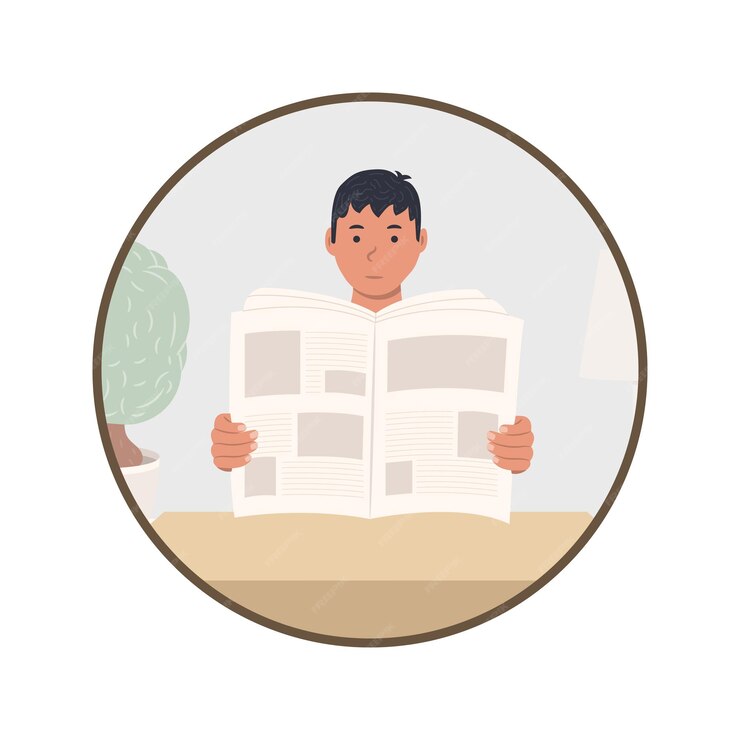 2. Analyse critique
Mettre en lumière ce qui n'a pas été abordé ou ce qui nécessite une exploration plus approfondie
identification des lacunes
Organiser les informations collectées sous forme d'un document clair et cohérent, qui présente les résultats de manière logique. Inclure une discussion sur comment ces connaissances influencent la recherche en cours
Rédaction d'un rapport structuré
3. Synthèse et rédaction
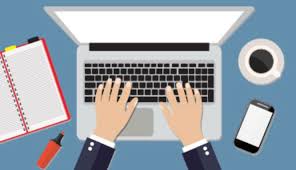 Terminer par une synthèse qui souligne l'importance de la recherche proposée dans le contexte des connaissances existantes et suggérer des orientations pour les travaux futurs
Conclusion et recommandations
Les représentations en classe de langue
Nombreuses sont les questions posées à propos de la considération des atouts plurilingues dans la construction des stratégies de passages d’une langue à une autre en sachant que ces activités sont liées aux représentations. Ces dernières forment des filtres et se construisent dans les interactions orientant de la sorte la structure des séquences potentielles d’apprentissage. Ainsi pour Véronique (1990) tout apprenant véhicule des représentations concernant la langue à étudier et qui sont fondées sur sa façon de voir la distance interlinguistique et de ses intentions sur ce qui relève du central et du périphérique.
Il ajoute également (2001) que les réponses métalinguistiques interviennent dans l’activité d’appropriation des langues qui se base sur l’analyse et la comparaison (Klein, 1989 : 84). Cette activité va faire interagir les processus de catégorisation sociolinguistique (image de la langue, de ceux qui la parlent, des représentations de l’apprentissage) et les processus linguistiques et de l’apprentissage chez les apprenants. L’identification des liens qui les unissent permettra de réussir l’acte pédagogie et le traitement des données
Synthèse d’approche et de théories
D’un point de vue pédagogique, les représentations trouvent une acception qui recouvre connaissances et savoirs, elles sont perçues comme « les modèles implicites ou explicites utilisés pour décrire, comprendre et expliquer un événement perceptif ou une situation ». Elle peuvent servir également de support pour entamer des connaissances nouvelles et la construction du savoir, comme elles peuvent jouer un rôle dans les modes d’approches ou les règles d’actions spontanées ou apprises. Plus que cela, elles forment «un savoir préalable que l’enseignant doit estimer s’il veut parvenir à modifier la structure cognitive des élèves » (Groult , 2002) .
En étudiant les représentations des apprenants, Richards & Lockharts (1994) ont remarqué qu’elles sont constituées de l’image de la langue, des natifs de la langue, des compétences de l’apprentissage et de l’apprenant lui-même, et que chacune faisait son apparition pendant l’acte d’enseignement. Holec (1979) a expliqué qu’il serait souhaitable de mettre en clair les représentations des apprenants parce qu’elles font partie intégrante de leur processus d’apprentissage car c’est à travers le langage, le non-dit ainsi que les dimensions de la ritualisation sociale que se construit l’identité du sujet.
Synthèse d’approche et théories
Synthèse des  travaux antérieures
Insuffisance dans les travaux antérieures
C’est à la croisée de la psychologie et de la  sociolinguistique que se situe notre travail de recherche et plus précisément le problème des représentations que se font les apprenants d’une langue et de ses pratiques linguistiques. 

Cette recherche est d’une importance cruciale parce que les représentations sont liées à l’appartenance culturelle et à l’histoire sociale des individus. De ce fait, elles peuvent jouer un rôle déterminant dans l’échec, contribuer aux processus de discours et de dévalorisation, comme elles peuvent susciter des dynamiques de réussite. C’est à ce niveau que l’enseignant doit être vigilant au rôle des représentations et des usages de la langue, et à la diversité des pratiques culturelles tout en écartant toute discrimination.
inscrire la recherche dans un champ disciplinaire et le situer par rapport à l’existant
Justifier la nécessité  et la pertinence de la recherche proposée
Positionner le chercheur : Permettre au chercheur de comprendre où se situe son travail par rapport aux recherches antérieures.
Clarifier le sujet de recherche : Aider à définir précisément la problématique à étudier.
Importance de l'état de l'art
Éviter la duplication d'efforts en s'assurant que les travaux proposés n'ont pas déjà été réalisés.
Justifier la nécessité d'une nouvelle recherche, en démontrant que les solutions existantes ne répondent pas entièrement aux problématiques posées
Pour éviter de tomber dans une compilation théorique
Pour éviter de tomber dans le remplissage et donc dans le plagiat
Pour éviter de tomber dans le trop de définitions .
Pourquoi élaborer un état de l'art ?
a) Les motivation  du choix du sujet
Les motivations peuvent être personnelles; elles peuvent être liées à une expérience pratique ou un vécu, une observation, un constat, . Cette partie montre comment le chercheur en est arrivé à s’interroger sur tel ou tel point-objet de sa recherche. 
Elles peuvent être d'ordre épistémologique. C’est-à-dire qu’une lecture, un colloque, un séminaire, un cours..., peuvent, en effet, susciter un intérêt particulier pour tel ou tel sujet; 
Un sujet peut être imposé par d’autres contraintes
La formulation de la question principale :
Les questions posées par le chercheur doivent cerner les aspects les plus importants de son sujet mais il doit avoir, parmi ses questions, une question principale qui est le cœur de la problématique.
Selon Michel Beaud, cette question doit « être cruciale, centrale, essentielle par rapport au sujet choisi … elle ne doit pas être à coté du sujet ou décalée, désaxée par rapport à lui ». (M Beaud, l’art de la thèse, p : 35)
Une QUESTION CENTRALE UNIQUE résume toute la problématique du travail.  Donc, il faut être précis lors sa formulation. 
Eviter les sujets vagues. La formulation de la question de recherche est une étape décisive.

Il s'agit d'une concrétisation du problème.  Il faut prendre soin de formuler clairement et précisément notre question puisque c'est à celle-ci que nous tenterons de répondre.
Le rôle de la question principale est de guider le chercheur dans l’ensemble du travail, elle lui sert de lignes directrices et d’orientations pour mener à bien sa recherche.
Exemple : 
Sujet : « La stratégie argumentative des messages publicitaires journalistiques du concessionnaire « Peugeot » en Algérie ».
Question centrale : 
Quelles stratégies argumentatives le concessionnaire Peugeot développe-t-il dans ses messages publicitaires journalistiques ?
Question décalée : 
Le concessionnaire Peugeot enregistre-t-il une augmentation dans la vente des voitures en Algérie ?
Quel rang, le concessionnaire Peugeot occupe t-il dans la vente des voitures en Algérie ?
Ex : Sujet : les représentations du français chez les étudiants du département d’arabe
Question centrale : quelles sont les représentations linguistiques que développent  les étudiants de langue arabe vis-à-vis le français. ?
Question décalée : Quel est l’impact des stéréotypes ou des clichés sur la construction des représentations du français ?
 Quelle sont les attitudes que les étudiants du dép adoptent à l’égard du français ?
Généralement, un problème de recherche peut donner lieu à de multiples questions de recherche outre que la question principale, appelées «questions  périphériques »
Sujet: L’impact de l’écriture électronique sur l’écrit formel des étudiants
Q P : L’écriture électronique est-elle récurrentes dans les productions écrites formelles des étudiants
Q S : quels sont les facteurs qui poussent les étudiants à se servir de l’écriture électronique dans les situations formelles.
Les hypothèses de la recherche
Selon le petit Robert une hypothèse « est une proposition relative à l’explication de phénomène naturels admise (acceptée) provisoirement avant d’être soumise au contrôle de l’expérience ».
Pour Mathieu Guidère, elle constitue « une explication admise temporairement concernant des phénomènes donnés et cela jusqu’à sa confirmation ou  sa réfutation (invalidation/ infirmation) par l’expérience ou par la démonstration » ( M Guidère, méthodologie de la recherche, p : 72).
L'hypothèse: c'est la réponse présumée à la question posée. L'hypothèse est nécessairement issue d'une réflexion approfondie sur les divers éléments de la problématique. 
Sa fonction est double: 
- Organiser la recherche autour d'un but précis (vérifier la validité de l'hypothèse).
- Organiser la rédaction (de sorte que tous les éléments du texte doivent avoir une utilité quelconque vis-à-vis l'hypothèse).
Nous pouvons donc dire qu’une hypothèse est une tentative d’énonciation des causes possibles des problèmes à examiner. Elle est validée ou invalidée (confirmée ou infirmée) aux moyen d’enquêtes de terrain tels que les entretiens, les questionnaires...
La formulation des hypothèses
Toute hypothèse doit avoir certaines caractéristiques :
La formulation des hypothèses doit être simple, claire et précise. Elle doit signifier la même chose pour l’ensemble des lecteurs.
Du moment qu’il s’agit d’explication des causes du problème, les hypothèses sont formulées dans un style déclaratif et énonciatif en utilisant le mode conditionnel ou l’indicatif
Question principale : Quelles sont les langues utilisées dans les affiches publicitaires du journal El WATAN ? 

Hyp: La publicité s’impose comme étant une communication culturelle ce qui nécessiterait un métissage des langues en présence dans la société algérienne afin  d’assurer une meilleure expressivité et crédibilité du message publicitaire.
Question principale : L’écriture électronique est-elle récurrentes dans les productions écrites formelle des étudiants ?
Hyp:  L’écriture électronique a franchi la sphère universitaire au point de devenir une stratégie d’écriture lors des épreuves écrites. Ce qui contribuerait à la baisse du niveau orthographiques des étudiants en engendrant une perte partielle des normes académiques de l’écrit.
Le chercheur doit éviter de formuler des hypothèses invérifiables.
Ex: Le français est une langue qui serait créée par des extraterrestres
Une hypothèse doit être unidimensionnelle c'est-à-dire, elle doit  porter sur un seul élément comme seule variable (parler d’une seul chose)
Question principale: Pourquoi les étudiants alternent les langues dans leurs discussions ?
Hypothèse à double variable :  Le désir de communiquer librement, sans contrainte ainsi que les variantes dialectales poussent les étudiants à alterner les langues.
Hyp 01 : Le désir de communiquer librement pousse les étudiants à alterner les langues.
Hyp 02 : Les variantes dialectales incitent les étudiants à recourir à l’alternance des langues
La démarche de recherche (voir de doc)
Le chercheur annonce la démarche de travail  à son lecteur, pour lui permettre de savoir:
- En quoi consiste sa recherche?
- Comment va-elle être menée? 
Quels outils d’analyse? Quelle grilles d’analyse? Dans quel objectif? 
En d’autres termes, il explique sa méthodologie,  en présentant de façon concise l’ensemble de sa recherche. Il doit expliquer clairement ce qu’il envisage de faire sur le double plan théorique et pratique.
Exemple d’un extrait d’une rédaction de la démarche
(...) pour mener cette recherche nous envisageons procéder de la manière suivante : au niveau de la première partie, nous commencerons par (…) pour mettre en valeur/en lumière la notion de  (…). Ensuite, nous ferons appel à la théorie de (…) pour expliciter (…)   et pour montrer que (…) Enfin, au niveau du troisième chapitre, nous tenterons de souligner les points forts et faibles du model de (…) ce qui permettra de définir (…) et cerner (…).

La deuxième partie sera consacrée à l’investigation de terrain. D’abord, nous exploiterons la notion de (…) nous analyserons (…) pour montrer que (….) ensuite, nous réaliserons une enquête par questionnaire auprès de (…)  pour déterminer (…) Enfin, pour cerner le/les(……) chez les sujets enquêtés, nous réaliserons  un enregistrement audio /visuel/ avec (…) cette activité nous permettra de prouver que (…) et  que (….)
LA NEOLOGIE JOURNALISTIQUE. Analyse des néologismes de la presse écrite francophone
Notre travail de recherche est organisé en deux grandes parties distinctes mais complémentaires :
Une partie théorique : fournit les assises théoriques de ce travail, elle comprend deux chapitres :
Le premier chapitre s’intitule : L’innovation Lexicale. Il se veut une présentation des approches théoriques et méthodologiques de la question. Les travaux de SABLAYROLLES (2000) portant sur la néologie française, et ceux de Roman (1999) sur le processus néologique en arabe, constituent notre référence en ce qui concerne le domaine de la création lexicale. Dans ce chapitre, nous commencerons par les définitions des termes « néologisme » et « néologie » données par les différents théoriciens et les principaux dictionnaires de linguistique, nous exposerons ensuite la typologie des procédés de formation utilisée dans le classement des néologismes et ce, après avoir opté pour la « lexie » en tant qu’unité linguistique adéquate pour l’étude des particularités lexicales relevées dans le corpus.
Le deuxième chapitre est relatif au domaine de la néologie dans la presse et à l’écriture journalistique. Nos outils théoriques sont puisés dans différents domaines : analyse de discours, lexicologie, pragmatique, sociolinguistique. Dans cette étape, nous décrirons les circonstances dans lesquelles ont été émises les lexies néologiques repérées dans le corpus d’analyse. Les concepts de CHARAUDEAU, SABLAYROLLES, et d’ORECCHIONI, nous servent d’outils d’analyse pour le traitement des néologismes dans le discours qui les produit. On peut donc dire que ces deux chapitres sont consacrés aux fondements théoriques des analyses envisagées dans la partie de l’analyse du corpus.
La  partie pratique de la recherche se veut une analyse détaillée du corpus en faisant appel aux différents concepts mentionnés antérieurement.
Nous tenterons, dans la première étape, de dresser une grille d’analyse plus adaptée au corpus et au phénomène linguistique que nous voulons étudier. A partir de cette grille, nous allons essayer d’apporter un éclairage aux différents processus de formation des néologismes extraits du journal Le Quotidien d’Oran. Dans cette partie de l’analyse des lexies néologiques, nous n’allons pas nous intéresser uniquement à leur aspect morphologique ; d’autres informations vont être prises en considération à savoir : la catégorie grammaticale, les traits de sous-catégorisation syntaxico-sémantiques, le type de la lexie néologique…etc.
La deuxième étape de l’analyse consiste à déterminer les raisons de surgissement de ces néologismes, l’analyse va se faire en prenant en considération les contextes dans lesquels ils étaient produits, cette étape est extrêmement importante pour pouvoir accéder à leurs significations. Ensuite, nous tenterons de rechercher les fonctions de telles lexies dans le discours, c’est-à-dire le rôle que remplit leur usage dans les chroniques. Pour ce faire, nous empruntons des outils d’analyse à la théorie des conditions d’énonciation, nous allons nous servir également de l’outil conceptuel déjà exposé dans la partie théorique.
Tout travail de recherche s’achève par une conclusion, nous tenterons, à la fin de notre mémoire, de résumer les résultats obtenus, de les mettre en relation avec la problématique, et de voir si les interrogations posées au début de la recherche ont pu avoir des réponses.